Feedback
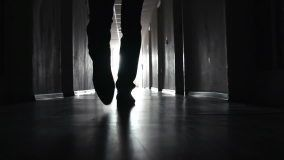 Feedback ur ett neurovetenskapligt perspektiv
Får jag ge dig Feedback?
[Speaker Notes: Feedback upplevs av många som hotfullt. Det har visat sig att bara frågan “Får jag ge dig feedback?” kan upplevas lika hotfullt som att höra steg bakom sig i en mörk gränd….]
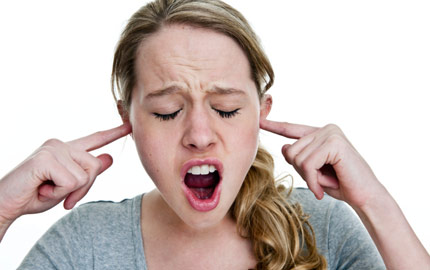 Feedback ur ett neurovetenskapligt perspektiv
- Även om syftet med feedback är att utveckla och motivera, kan vi ibland uppfatta det som anklagelse, kritik eller straff.-Det aktiverar då vårt hotsystem i hjärnan, vilket gör att vi fokuserar på vårt försvaroch faktiskt minskar vår förmåga att förändras.
[Speaker Notes: - Även om syftet med feedback är att utveckla och motivera, kan vi ibland uppfatta det som anklagelse, kritik eller straff.-Det aktiverar då vårt hotsystem i hjärnan, vilket gör att vi fokuserar på vårt försvaroch faktiskt minskar vår förmåga att förändras.]
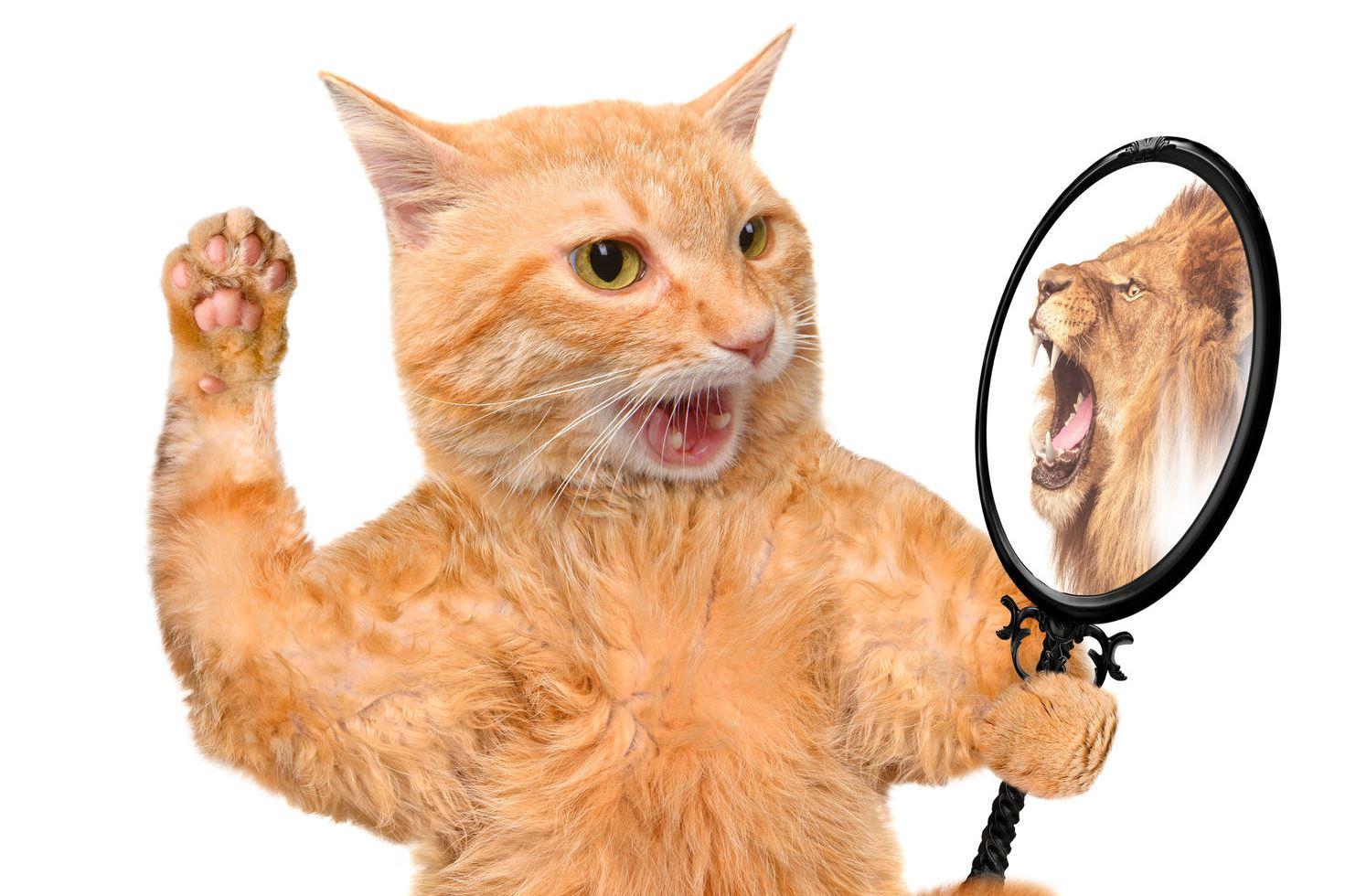 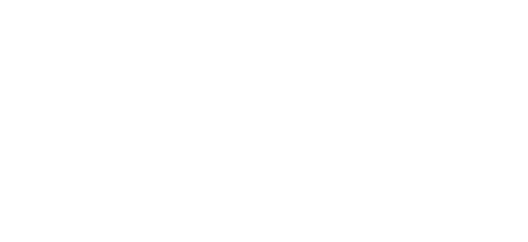 [Speaker Notes: -Men utan feedback/återkoppling finns det en risk att vi skulle se vårt beteende bara genom våra egna ögon...-Feedback som ges i en belönande process,
dvs som inte leder till hot-respons kan leda till personlig utveckling, högre välmående och bättre prestationer.]
Hjärnsmart feedback
Så, hur ger vi feedback på ett sätt som minskar risken att vi upplever hot och går i försvar…?
Bygg en organisationskultur där man frågar efter feedback!
Välj ett coachande förhållningssätt.
Ställ öppna frågor som hjälper människor att dra egna slutsatser och göra egna insikter.
[Speaker Notes: -Att fråga om feedback skapar en givande process inom alla områden av SCARF! -Eftersom du frågar efter återkopplingen är din status inte hotad. 
-Återkopplingen sätter dig inte i ett osäkerhets-läge eftersom du har kontroll över   situationen och det kommer också att få dig att uppleva självstyre. 
-Eftersom du väljer vem du vill be om feedback, kommer du förmodligen att fråga någon du känner dig trygg med och därigenom inte riskera din relation. 
-Av samma anledning är det mycket osannolikt att du kommer att känna att feedbacken är orättvist.
-Ställ frågor som hjälper människor att hitta egna svar och göra egna insikter och dra egna slutsatser. Insikter utlöser belöningssystemet (ökar dopaminnivåerna i hjärnan), skapar nya kopplingar i neuron-kretsarna och stöder långsiktigt minne]
Hjärnsmart feedback
Feedback modell - "Tre frågor”
Kan användas både för att ge uppskattande och utvecklande feedback
Hjärnsmart feedback
Feedback modell - "Tre frågor”
Kan användas både för att ge uppskattande och utvecklande feedback
Tre stegs uppskattande feedback-Gratulera personen till något som gått bra!-Fråga, "Hur gjorde du det?"-Fråga, "Vad säger detta om dig och dina egenskaper?
Hjärnsmart feedback
Feedback modell - "Tre frågor”
Kan användas både för att ge uppskattande och utvecklande feedback
Tre steg utvecklande feedback-Fråga, "Vad var det du ville uppnå?"-Fråga, "Vad lärde du dig av det här?"-Fråga, "Vad ska du göra annorlunda nästa gång?"
Hjärnsmart feedback – Ge uppskattande feedback
Låt oss praktisera! Ge uppskattande feedback i mindre grupper
Förbered en post-it var till alla i din lilla grupp inklusive dig själv. Skriv namn på mottagaren högst upp på lappen och ditt eget namn längst ner - Arbeta enskilt under tystnadAnvänd formulering:“Vad jag uppskattar med dig är...” för de andra deltagarna, och för dig själv: “Vad jag uppskattar med mig själv är...
Dela feedback i grupperna. En i taget.
Hjärnsmart feedback – Reflektion
Reflektera enskilt, baserat på frågorna:-Hur kändes det att förbereda?-Hur kändes det att få feedback?-Hur kändes det att ge feedback?
Dela era reflektioner i gruppen.